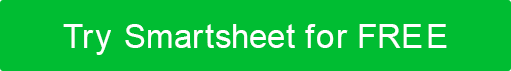 1 か月ガントチャートテンプレート
このテンプレートの使用に関する注意事項
グラフ領域にタスク ID、プロジェクト タイトル、タスク、およびタスクの所有者を入力します。 

各タスクのバーを調整して、1 か月の期間の長さを表します。 各バーまたはグラフ領域にマイルストーン日付とタスク情報を追加します。
6 月
今日
受信したサインオフ
レビューは木曜日の午後1時に予定されています 13日
21日金曜日の午後3時までにモーダル解析を実行する
1 か月ガントチャートテンプレート
月
今日
タスクノート
タスクノート
タスクノート
タスクノート
タスクノート
タスクノート
タスクノート
タスクノート
タスクノート
タスクノート
タスクノート
タスクノート
1 か月ガントチャートテンプレート